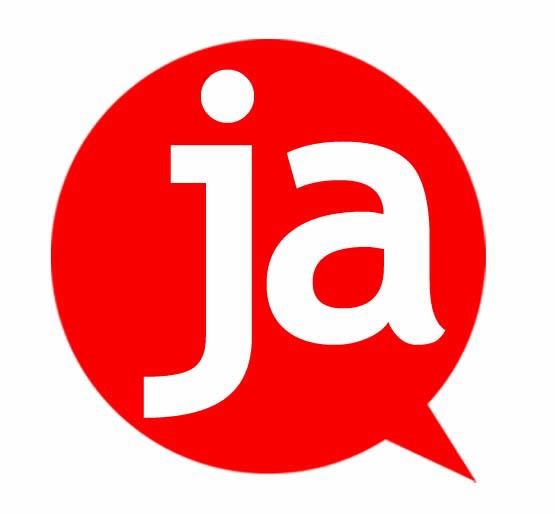 Jokowi ahok social media volunteer
A Gubernatorial Election’s Campaign
background
Indonesia has 51 Million Facebook User (socialbakers.com) and its equal with 21 percent of Indonesia Growth Population (IndSight.Me)
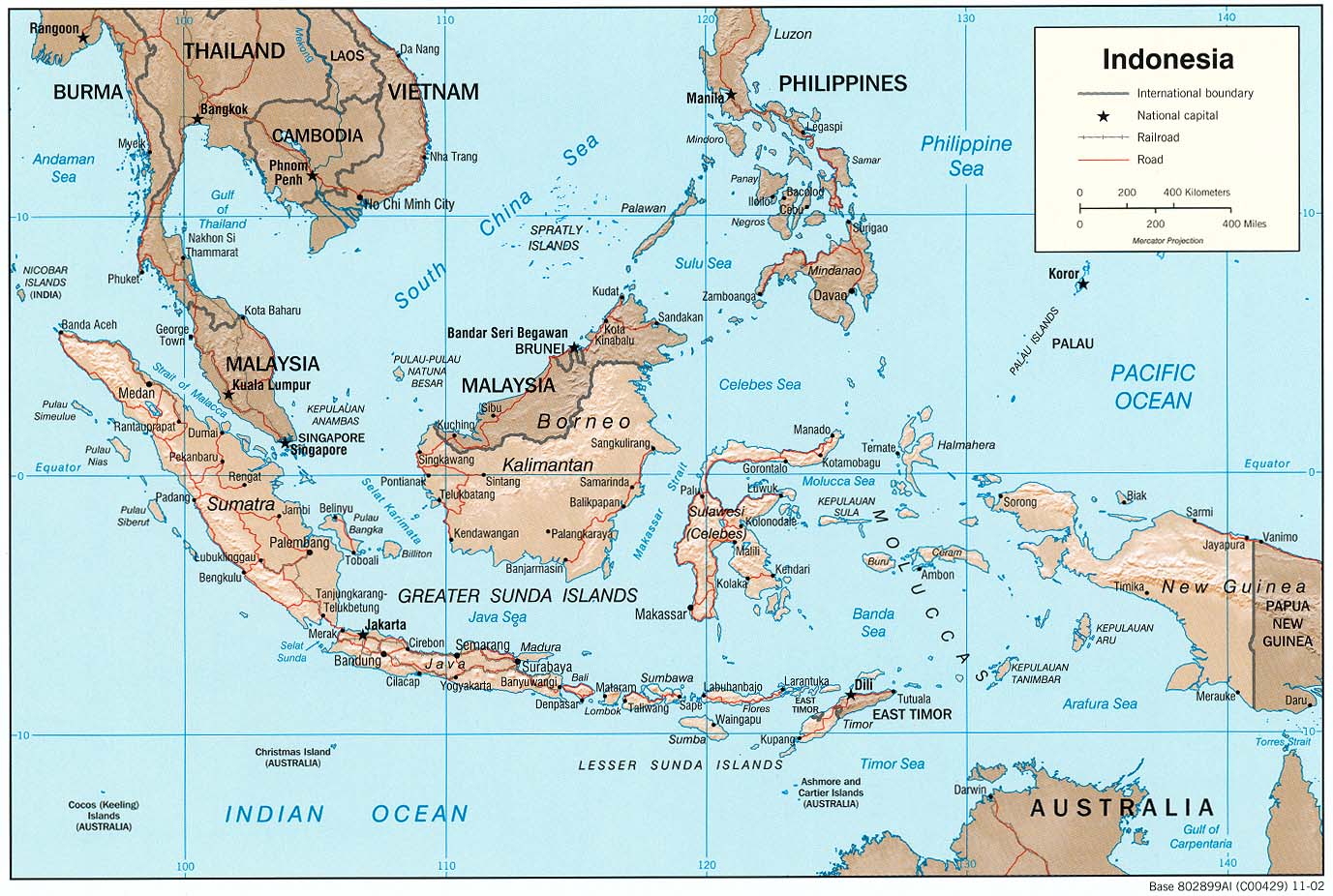 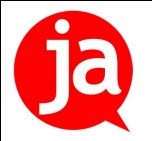 objectives
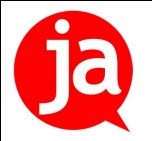 timeline
JASMEV CAMPAIGN
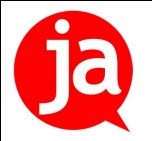 Volunteer message
Do
Think
Feel
Reason to believe
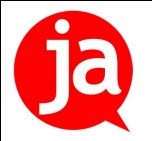 Social media plan
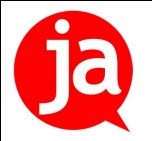 Social media activities
Facebook
Create hype about to be volunteer for Jokowi and Ahok
Announcement  Volunteer Gathering
Conversation about Volunteer Spirit and Viral Campaign


Twitter
Create hype about to be volunteer for Jokowi and Ahok
Announcement  Volunteer Gathering
Conversation about Volunteer Spirit and Viral Campaign
Political Memes
Kaskus
Create hype about to be volunteer for Jokowi and Ahok
Announcement  Volunteer Gathering
Conversation about Volunteer Spirit and Viral Campaign
Political Memes
Youtube
Create hype creative video about to be volunteer for Jokowi and Ahok
Conversation about Volunteer Spirit and Viral Campaign via Creatives Video
Political Memes Videos
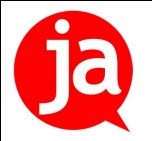 Social media campaign flow
SOCIAL MEDIA BUZZ
REGISTER JASMEV
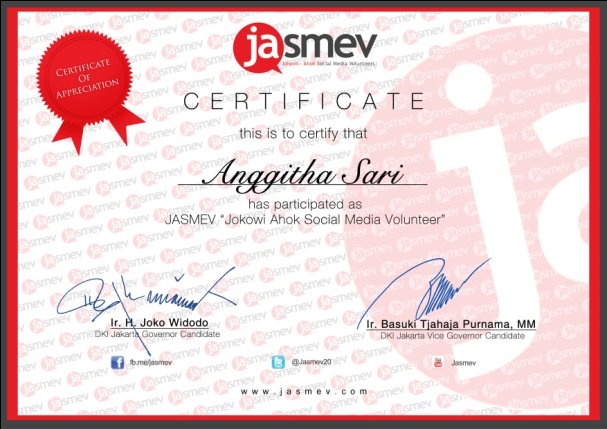 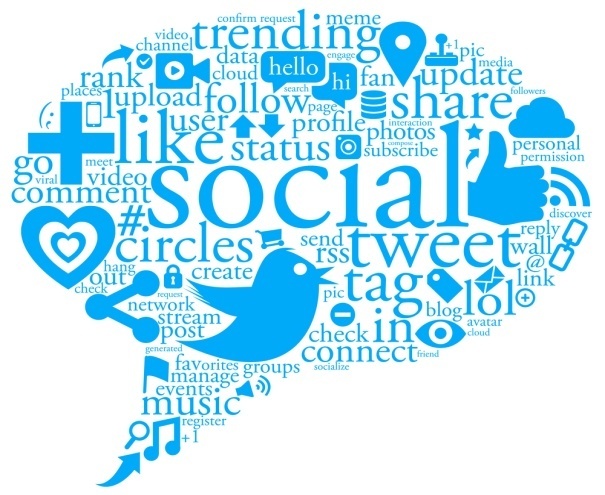 VOTE JOKOWI AHOK
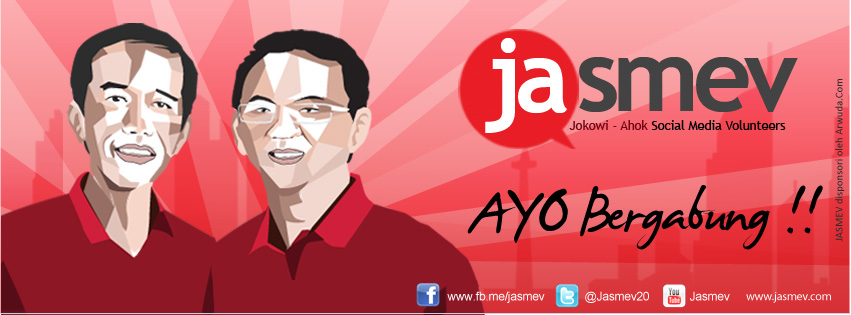 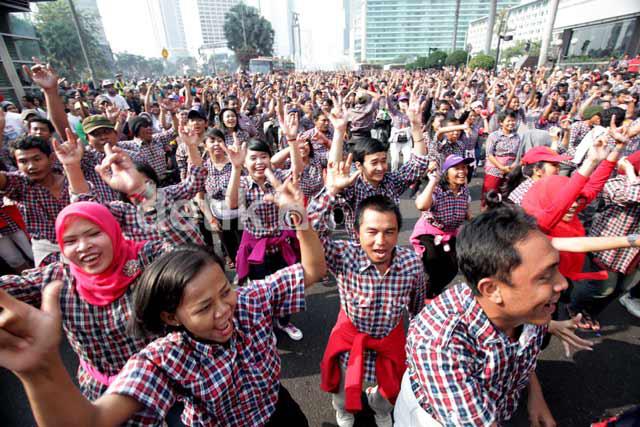 JASMEV GATHERING
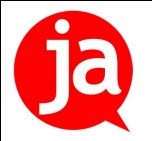 CAMPAIGN MATERIAL
SOCIAL MEDIA
BLOG COMPETITION
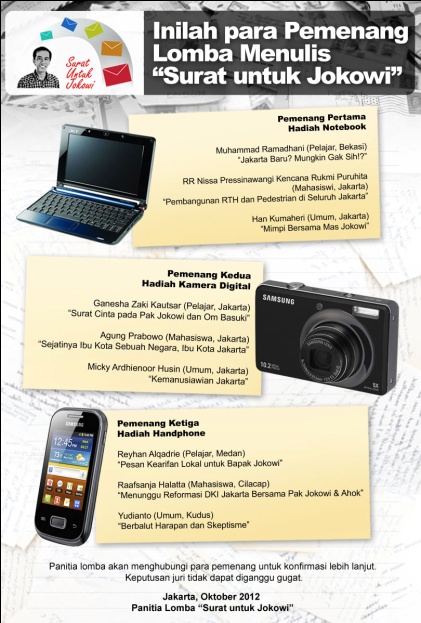 POLITICAL MEMES VIDEO
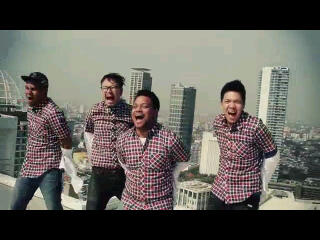 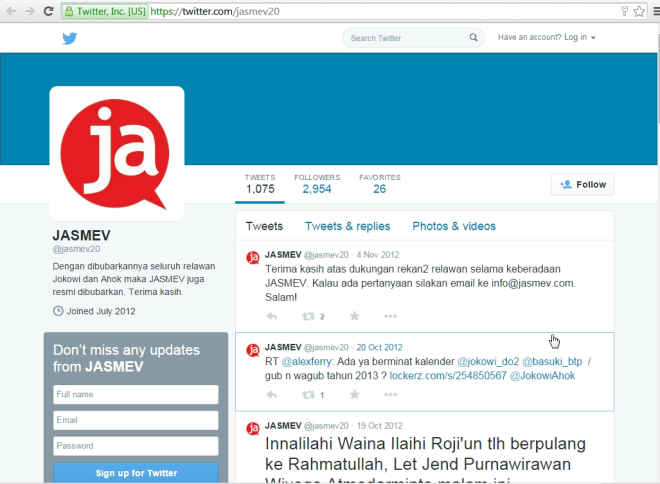 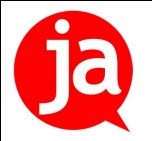 CAMPAIGN MATERIAL
MEMES
MEMES
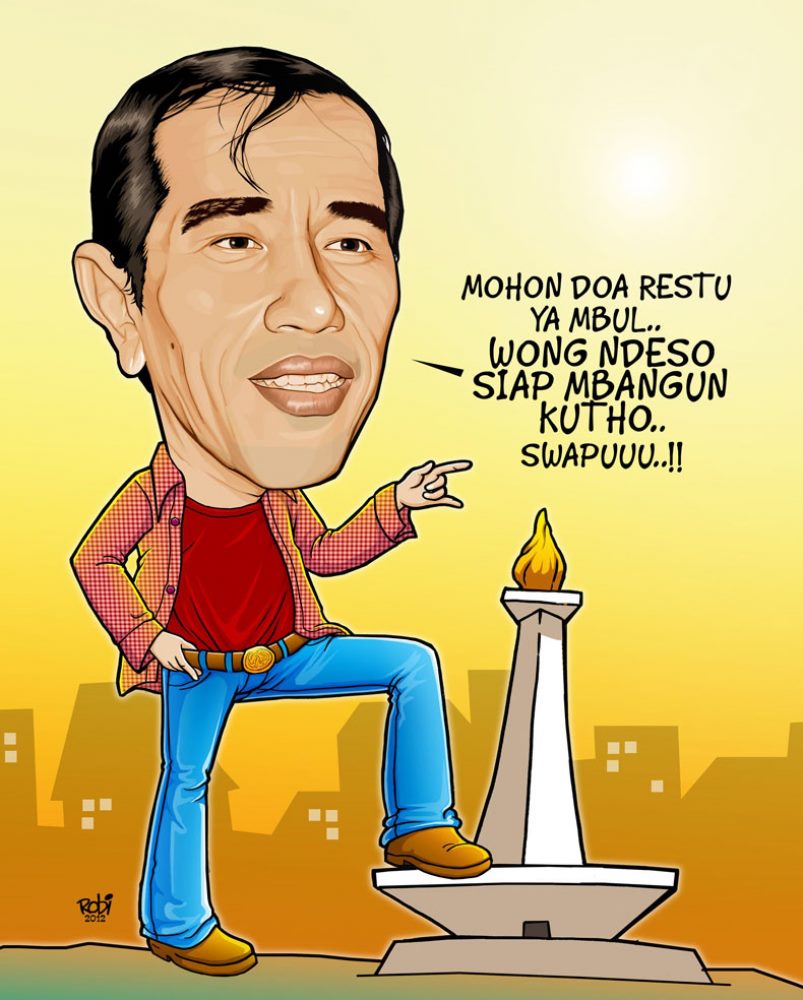 POLITICAL MEMES
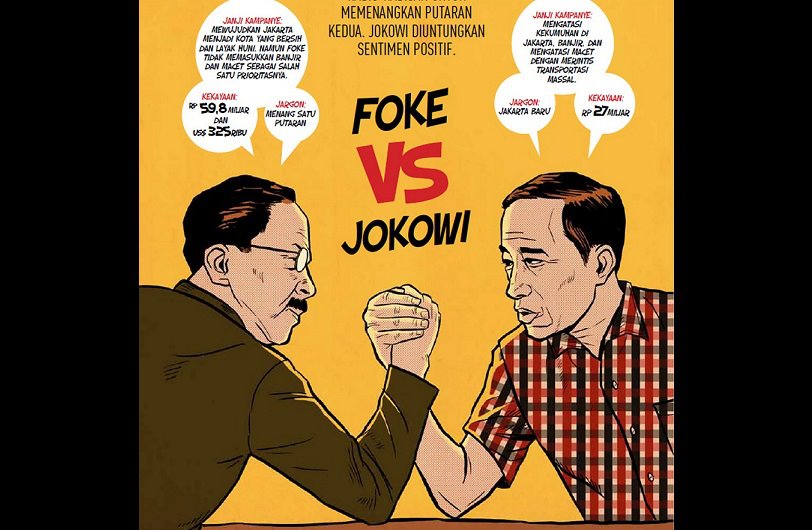 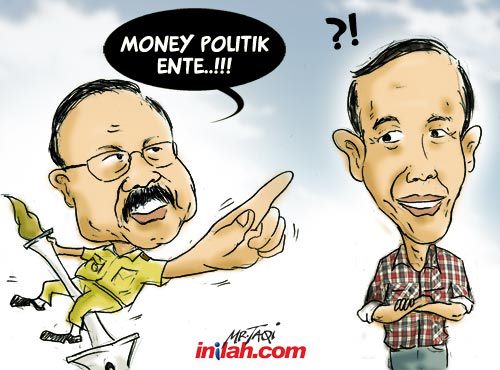 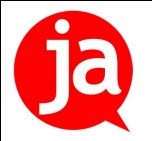